Глава 9. Элементы математической статистики, комбинаторики и теории вероятностей
§54. Случайные события и их вероятности
4.ГЕОМЕТРИЧЕСКАЯ ВЕРОЯТНОСТЬ.
Содержание
Введение 
ПРИМЕР 7. Случайным образом выбирают одно из решений неравенства |x - 5| ≤ 10. Какова вероятность того, что оно окажется и решением неравенства |x – 1|≤ 1?
 Общее правило для нахождения геометрической вероятности
Множества на числовой плоскости
Пример 8. В прямоугольнике ABCD, у которого ВС = 2АВ (рис. 244) случайно выбирают точку. Найти вероятность того, что она расположена ближе к прямой АВ, чем к прямой AD.
Для учителя методические  замечания
Источники
08.02.2014
Цыбикова Тамара Раднажаповна, учитель математики
2
Часть 4.
ГЕОМЕТРИЧЕСКАЯ ВЕРОЯТНОСТЬ.
08.02.2014
Цыбикова Тамара Раднажаповна, учитель математики
3
Введение
Мы познакомились с классическим определением вероятности. Оно применимо к испытаниям с конечным числом равновозможных между собой исходов. 
Однако весьма часто встречаются испытания и с бесконечным числом исходов. Тут классическая вероятностная схема не применима.
08.02.2014
Цыбикова Тамара Раднажаповна, учитель математики
4
ПРИМЕР 7
Случайным образом выбирают одно из решений неравенства |x-5|≤ 10. Какова вероятность того, что оно окажется и решением неравенства |x-1|≤ 1?
Решение. Сначала решим каждое из неравенств. Вспомним геометрический смысл модуля разности |a - b | — это расстояние между точками a и b на числовой прямой. Поэтому неравенство |x - 1| ≤ 1 означает, что расстояние между точками x и 1 не больше 1. Значит, решение неравенства — отрезок [0; 2] (верхняя штриховка на рис. 243), его длина равна 2.
В свою очередь неравенство |x - 5| ≤ 10 означает, что расстояние между точками x и 5 не больше 10. Значит, решение неравенства — отрезок [-5; 15] (нижняя штриховка на рис. 243), его длина равна 20.
Мы видим, что из всех решений неравенства |x - 5| ≤ 10 только одну десятую часть составляют решения неравенства |x - 1| ≤ 1. Значит, искомая вероятность равна 1/10.
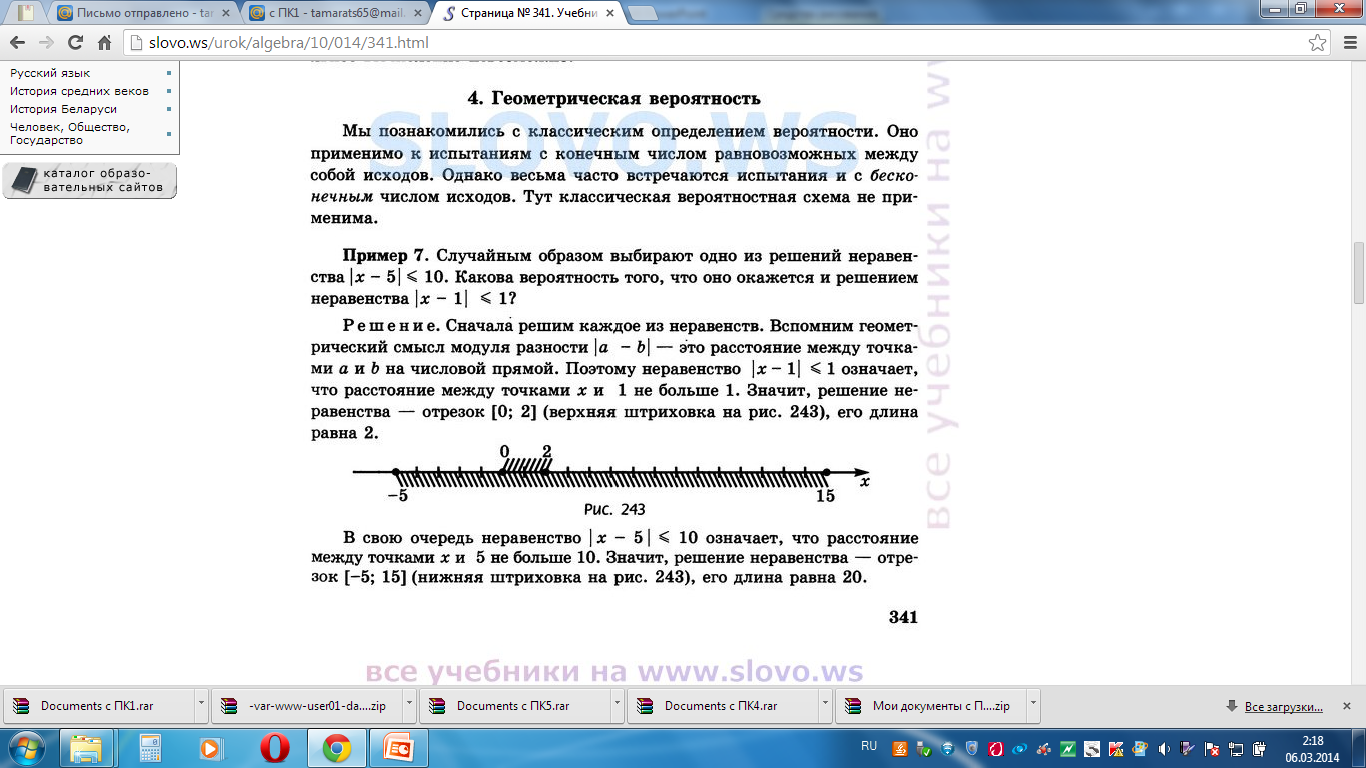 08.02.2014
Цыбикова Тамара Раднажаповна, учитель математики
5
Общее правило для нахождения геометрической вероятности
Если длину l(A) промежутка А разделить на длину l(Х) промежутка X, который целиком содержит промежуток А, то получится вероятность того, что точка, случайно выбранная из промежутка X, окажется в промежутке А: Р = l(A)/ l(Х).
08.02.2014
Цыбикова Тамара Раднажаповна, учитель математики
6
Множества на числовой плоскости
Аналогично поступают и с множествами на числовой плоскости, и с пространственными телами. Но в этом случае длину следует заменить или на площади фигур, или соответственно на объемы пространственных тел.
08.02.2014
Цыбикова Тамара Раднажаповна, учитель математики
7
B
E
C
Пример 8
D
A
В прямоугольнике ABCD, у которого ВС = 2АВ (рис. 244) случайно выбирают точку. Найти вероятность того, что она расположена ближе к прямой АВ, чем к прямой AD.
Решение. Пусть АЕ — биссектриса угла А и ЕВС (рис. 244). Тогда АВ = BE, точки отрезка АЕ равноудалены от прямых АВ и AD, а точки треугольника АВЕ (за исключением точек стороны АЕ) расположены к АВ ближе, чем к AD. Это и есть интересующее нас множество. От включения (исключения) стороны площадь треугольника не меняется. Площадь ∆АВЕ составляет четверть площади всего прямоугольника. В самом деле, SABE = 1/2 АВ · BE = 1/2 АВ · 1/2 ВС =1/4AB · ВС =1/4SABCD. Значит, искомая вероятность равна 0,25.
08.02.2014
Цыбикова Тамара Раднажаповна, учитель математики
8
Для учителя
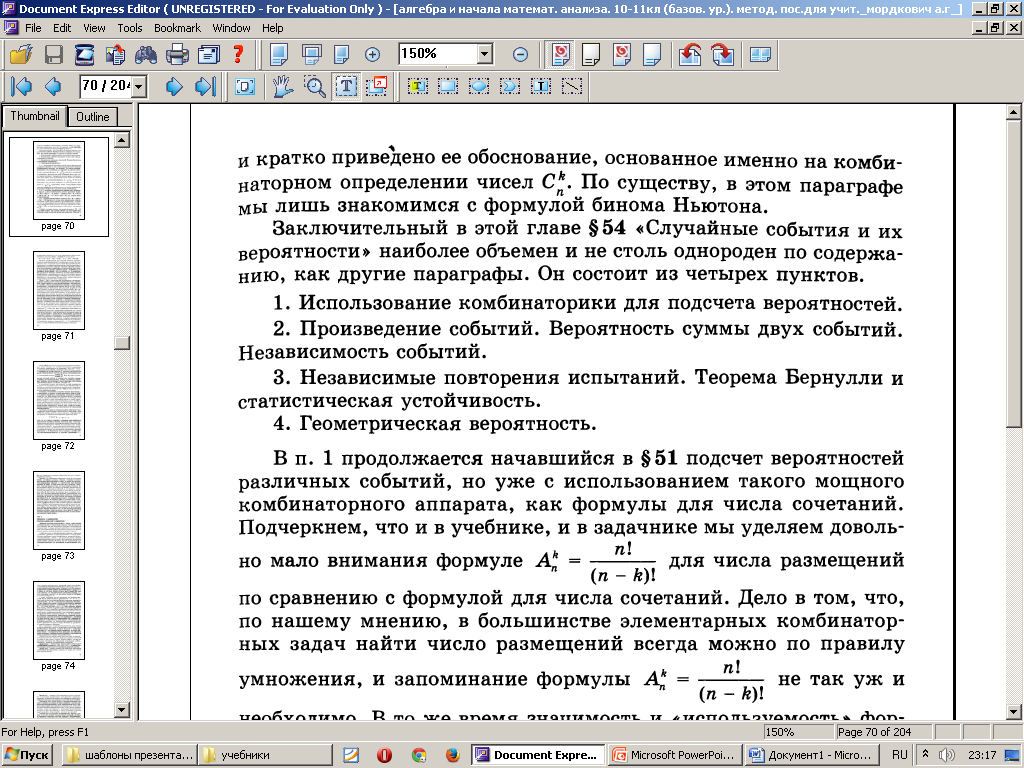 08.02.2014
Цыбикова Тамара Раднажаповна, учитель математики
9
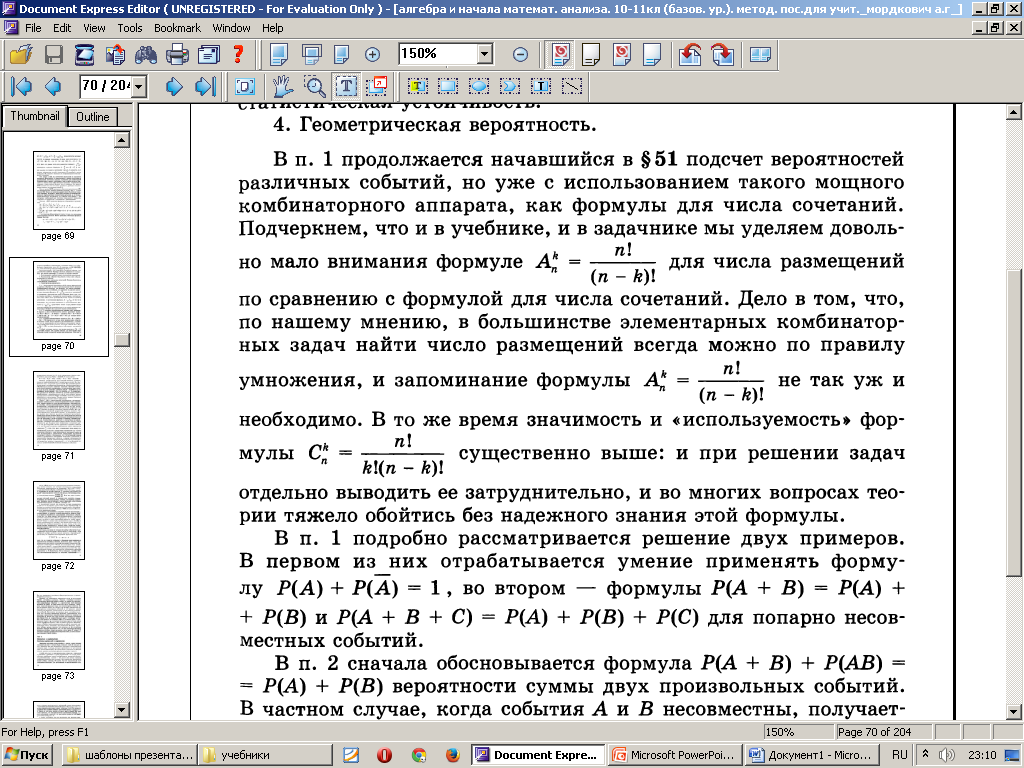 08.02.2014
Цыбикова Тамара Раднажаповна, учитель математики
10
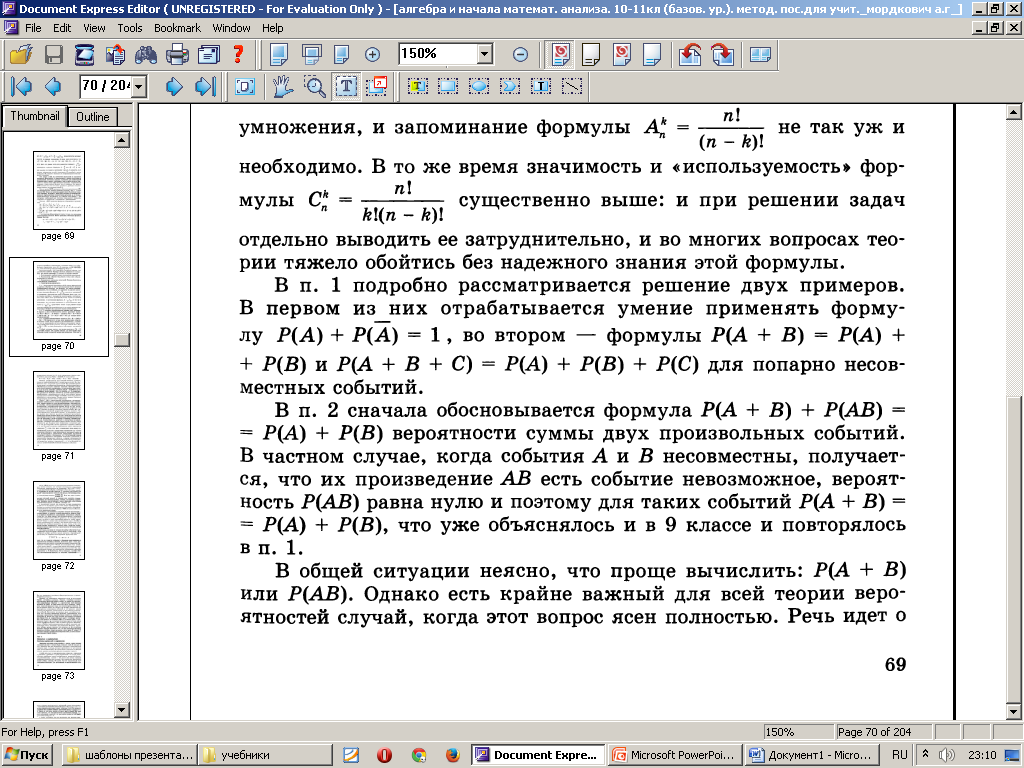 08.02.2014
Цыбикова Тамара Раднажаповна, учитель математики
11
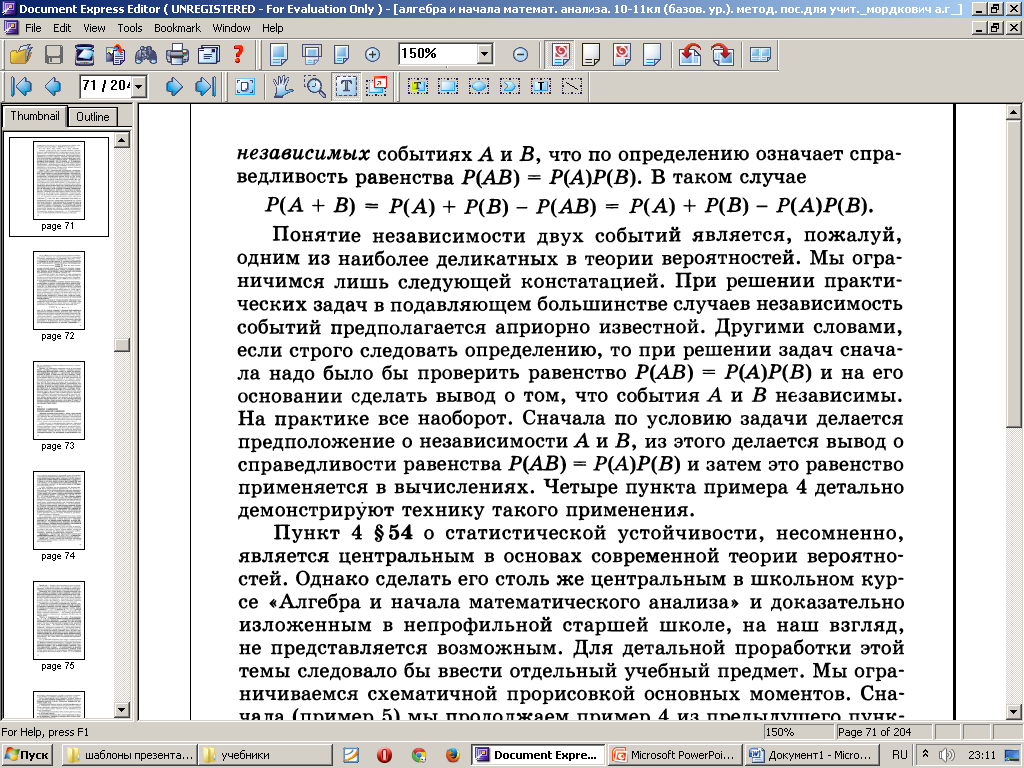 08.02.2014
Цыбикова Тамара Раднажаповна, учитель математики
12
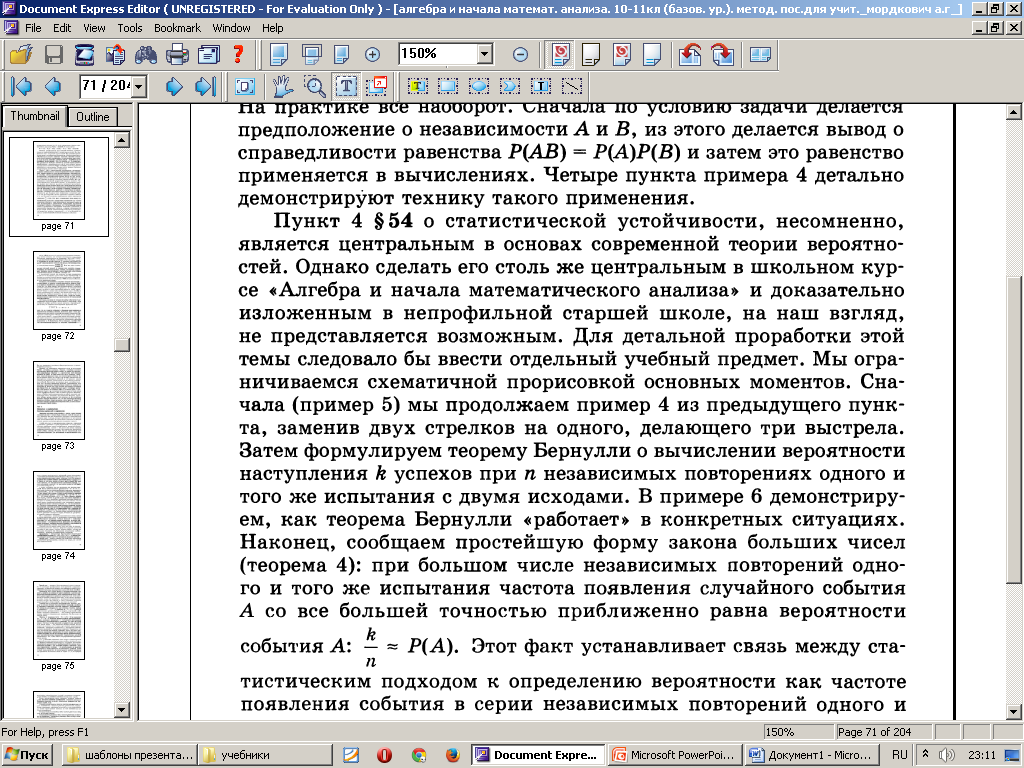 08.02.2014
Цыбикова Тамара Раднажаповна, учитель математики
13
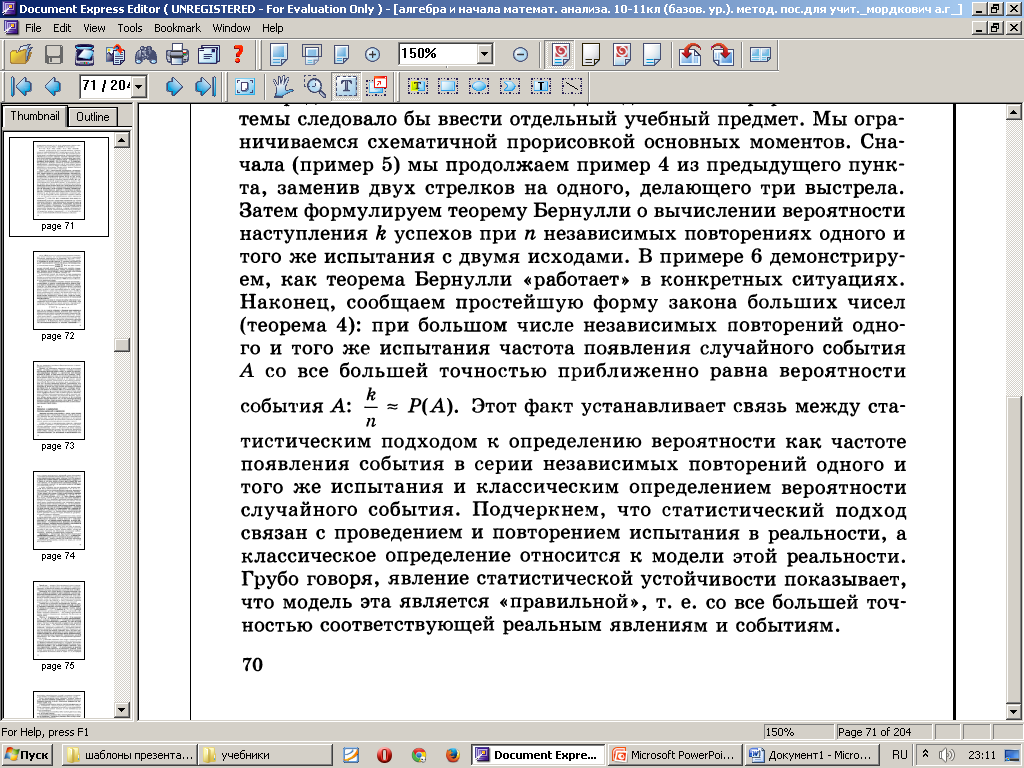 08.02.2014
Цыбикова Тамара Раднажаповна, учитель математики
14
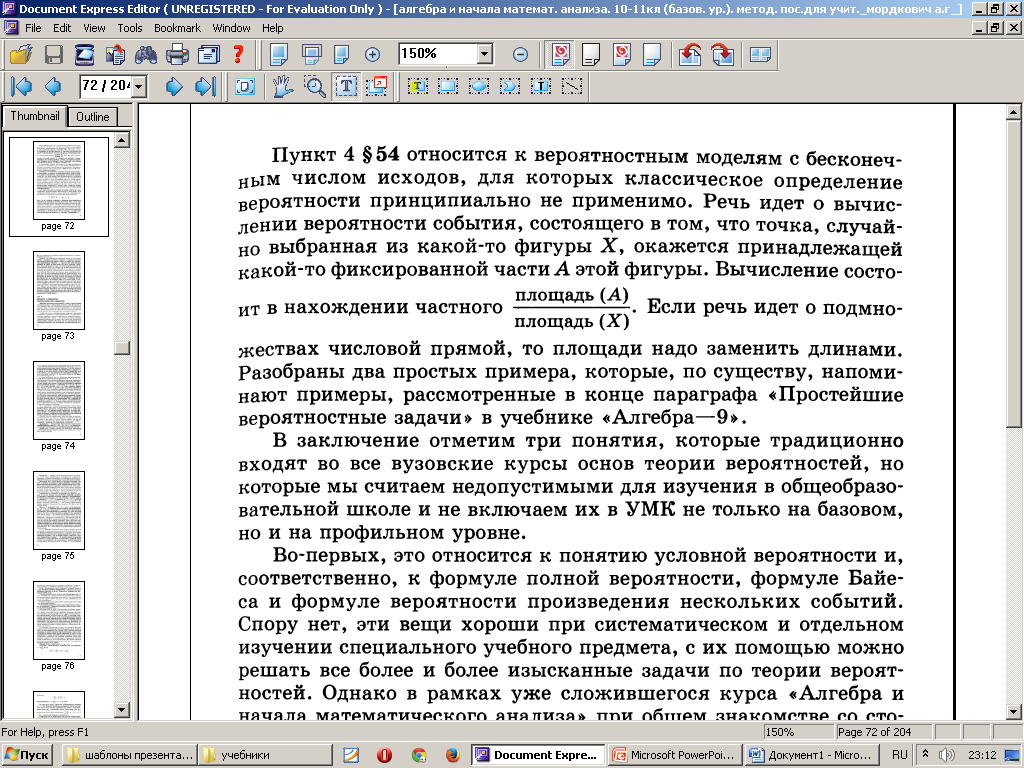 08.02.2014
Цыбикова Тамара Раднажаповна, учитель математики
15
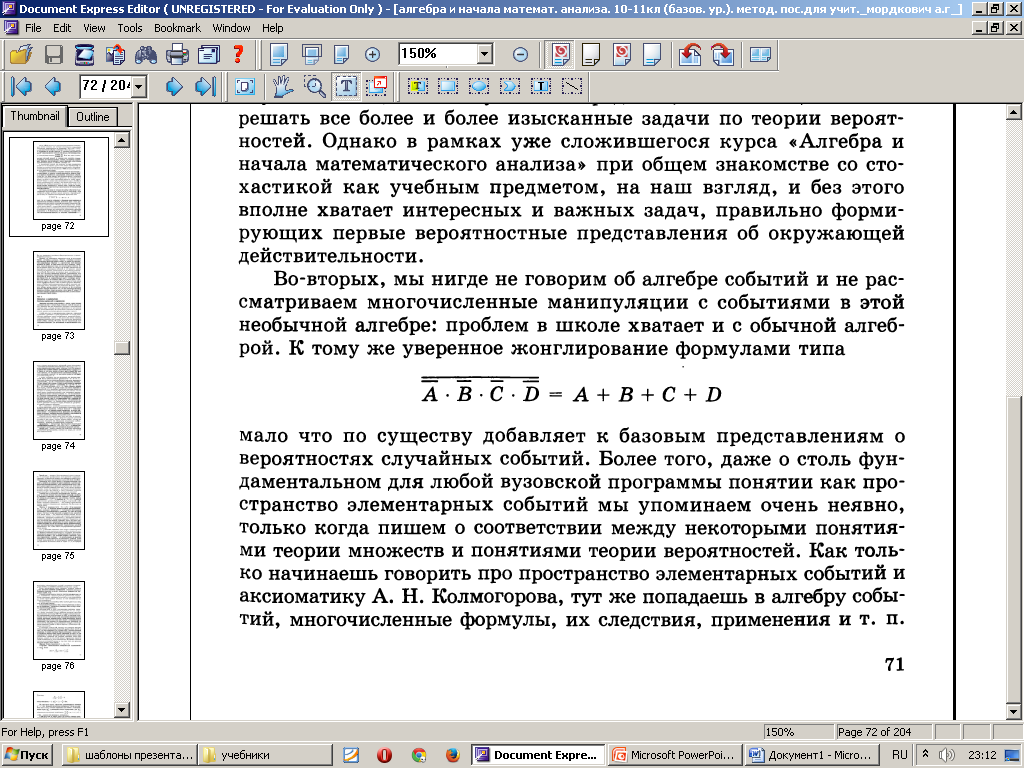 08.02.2014
Цыбикова Тамара Раднажаповна, учитель математики
16
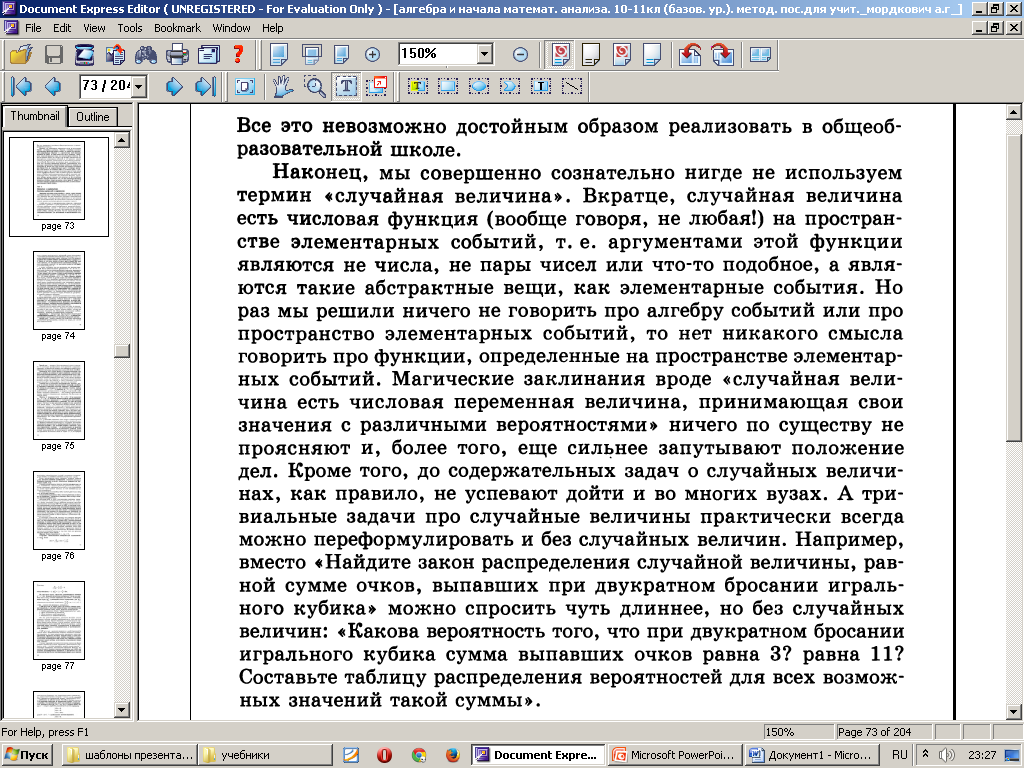 08.02.2014
Цыбикова Тамара Раднажаповна, учитель математики
17
Источники
Алгебра и начала анализа, 10-11 классы, Часть 1. Учебник, 10-е изд. (Базовый уровень), А.Г.Мордкович, М., 2009
Алгебра и начала анализа, 10-11 классы. (Базовый уровень) Методическое пособие для учителя, А.Г.Мордкович, П.В.Семенов, М., 2010
Таблицы составлены в MS Word и MS Excel.
Интернет-ресурсы
08.02.2014
Цыбикова Тамара Раднажаповна, учитель математики
18